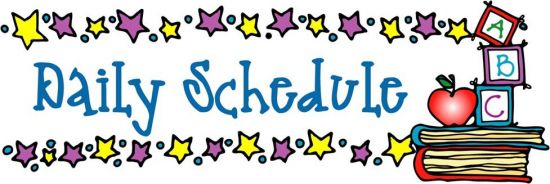 7:50 a.m. to 2:50 p.m.

7:50-8:15:  Morning work/Breakfast
8:15-8:45:  Morning Meeting
8:45-9:40:  Phonics/Whole Group Reading Instruction
9:40-10:00:  Bathroom/Snack/Teacher Read Aloud
10:00-11:15:  Small Group Reading Instruction/Writing
11:15-12:05:  Recess/Lunch/Restroom
12:05-12:55:  Specials Rotations (Computers, Music, Art, Physical Education)
12:55-1:50:  Math
1:50-2:10:  Recess
2:10-2:30:  Science/Social Studies
2:30-2:50:  Closing Meeting/Classroom Jobs
2:50:  Dismissal
(Fridays:  Show and Tell)